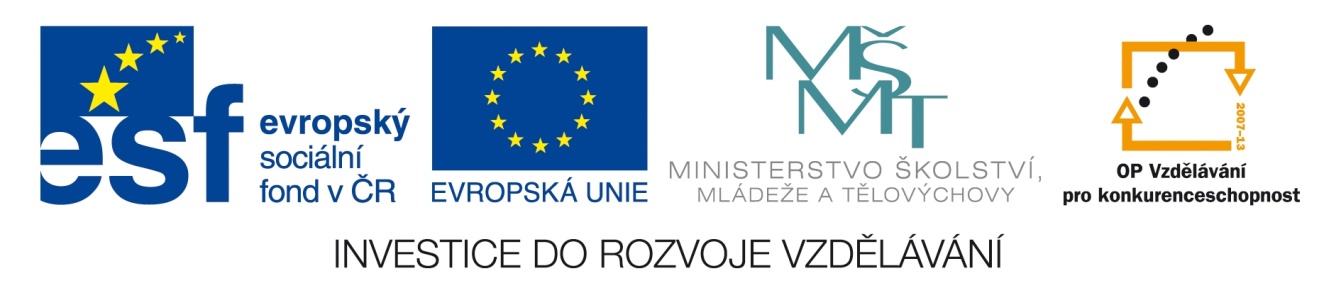 Registrační číslo projektu: CZ.1.07/1.1.38/02.0025
Název projektu: Modernizace výuky na ZŠ Slušovice, Fryšták, Kašava a Velehrad
Tento projekt je spolufinancován z Evropského sociálního fondu a státního rozpočtu České republiky.
CELOSVĚTOVÁ TĚŽBA
Z_150_Hospodářství_Celosvětová těžba
Autor: Mgr. Helena Nováková

Škola: Základní škola Slušovice, okres Zlín, příspěvková organizace
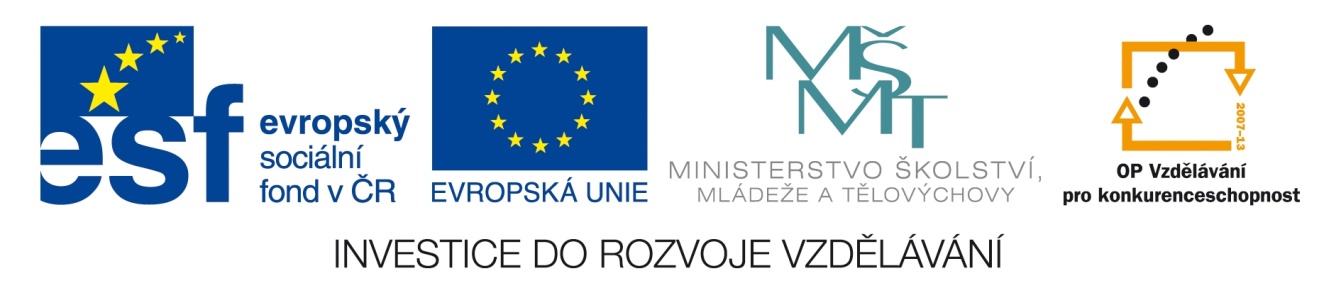 Anotace:
Digitální učební materiál je určen pro rozšiřování učiva o celosvětové těžbě nerostných surovin
Materiál rozvíjí práci s atlasem a interaktivní tabulí
Je určen pro předmět zeměpis a ročník devátý
Spojte oblast nejvýznamnější těžby s palivem, které se tam těží
Blízký východ

JV Asie a Oceánie

Severní Amerika
zemní plyn

ropa

uhlí
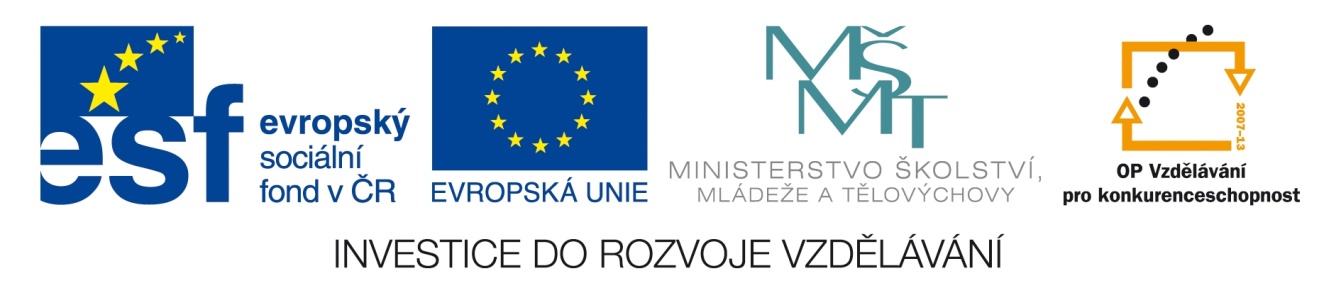 Které palivo se těží nejvíc na světě?
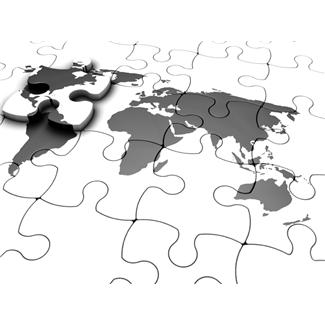 ropa
uhlí
zemní plyn
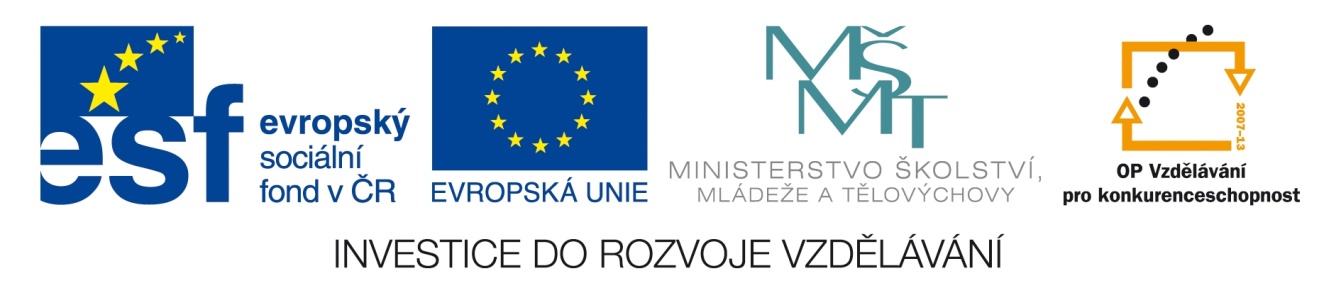 Jakou nerostnou surovinu byste hledali v této oblasti?
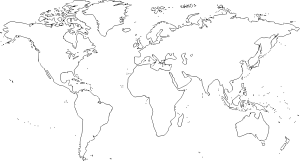 ropa
mangan
železo
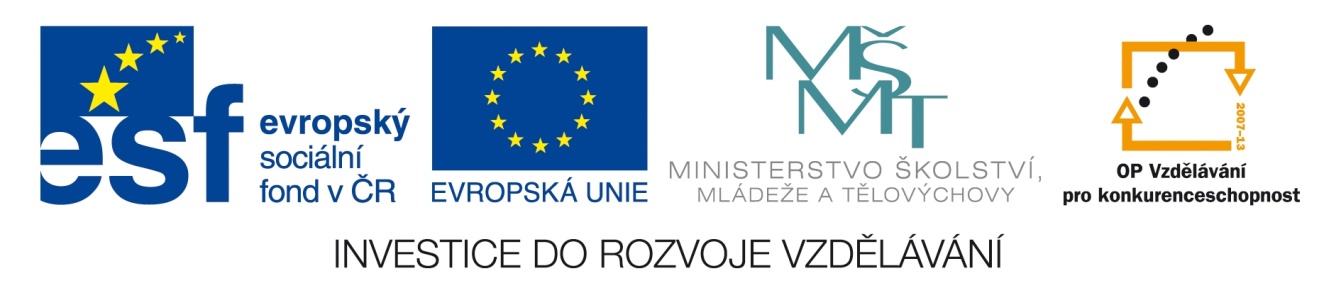 Jakou nerostnou surovinu byste hledali v této oblasti?
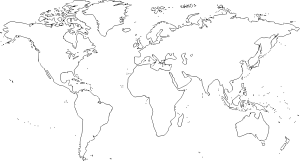 mangan
ropa
železo
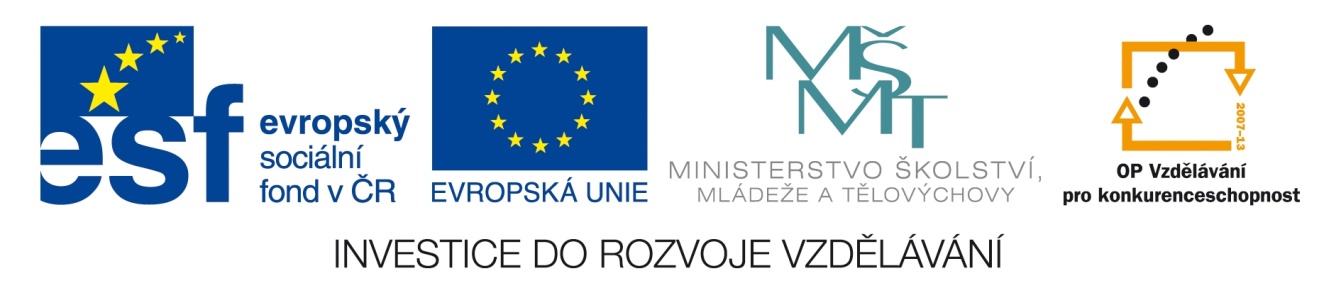 Jakou nerostnou surovinu byste hledali v této oblasti?
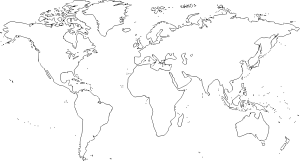 mangan
stříbro
železo
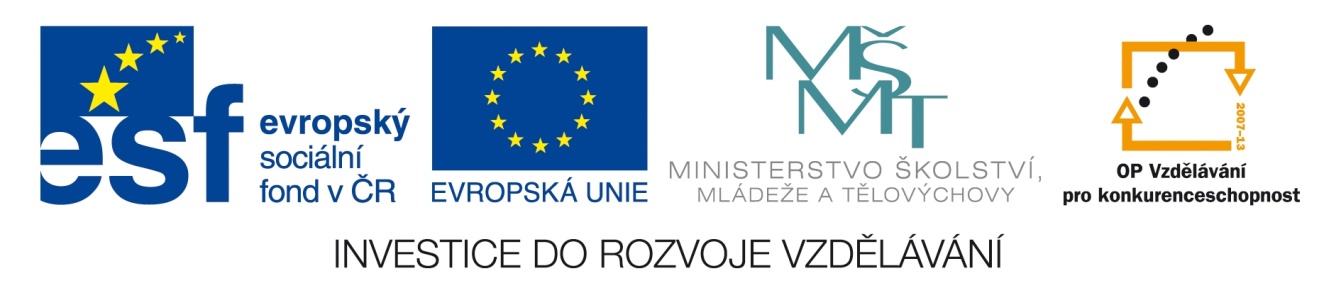 Jakou nerostnou surovinu byste hledali v této oblasti?
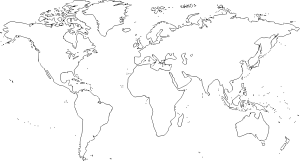 černé uhlí
stříbro
železo
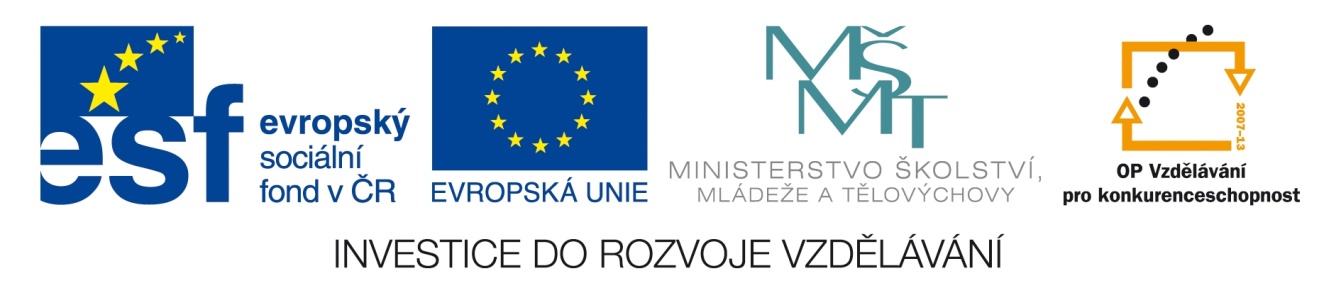 Jakou nerostnou surovinu byste hledali v této oblasti?
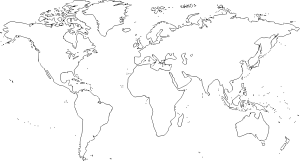 ropa
fosfáty
diamanty
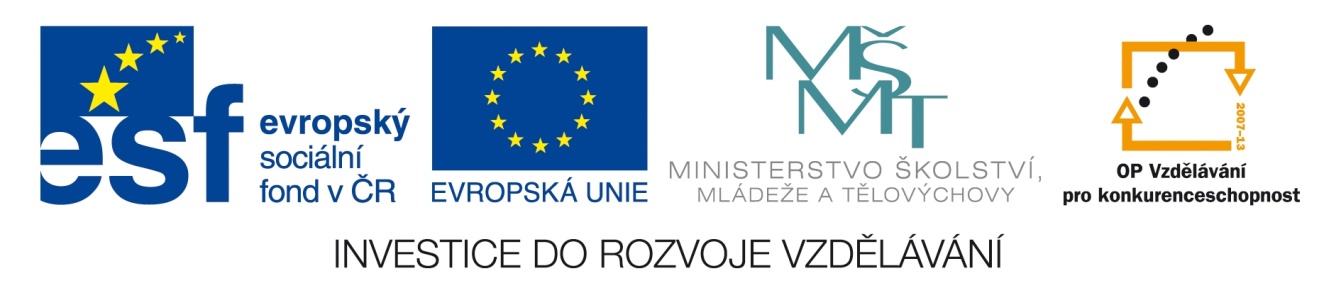 Jakou nerostnou surovinu byste hledali v této oblasti?
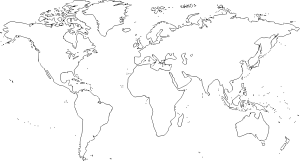 zemní plyn
ropa
černé uhlí
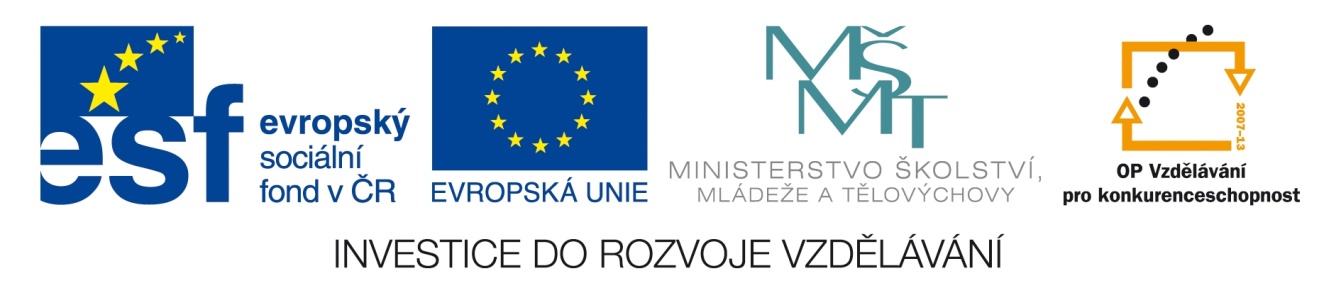 Jakou nerostnou surovinu byste hledali v této oblasti?
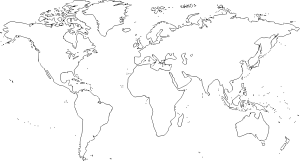 železo
cín
fosfty
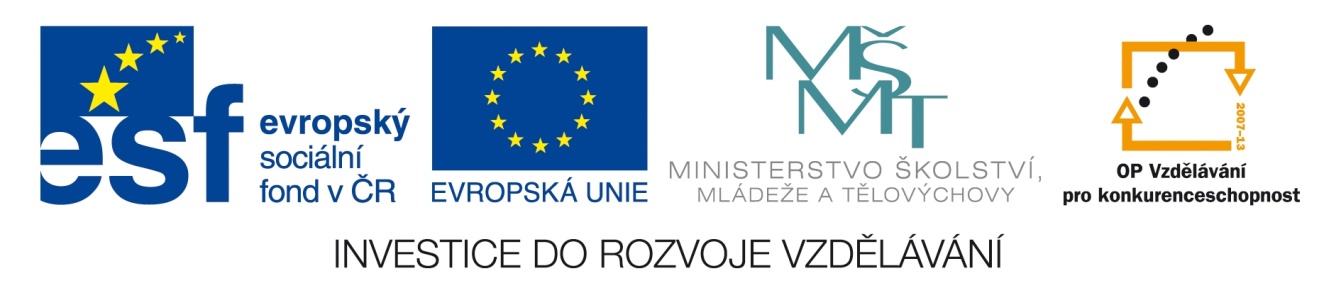 Jakou nerostnou surovinu byste hledali v této oblasti?
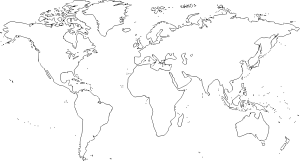 hnědé uhlí
uran
železo
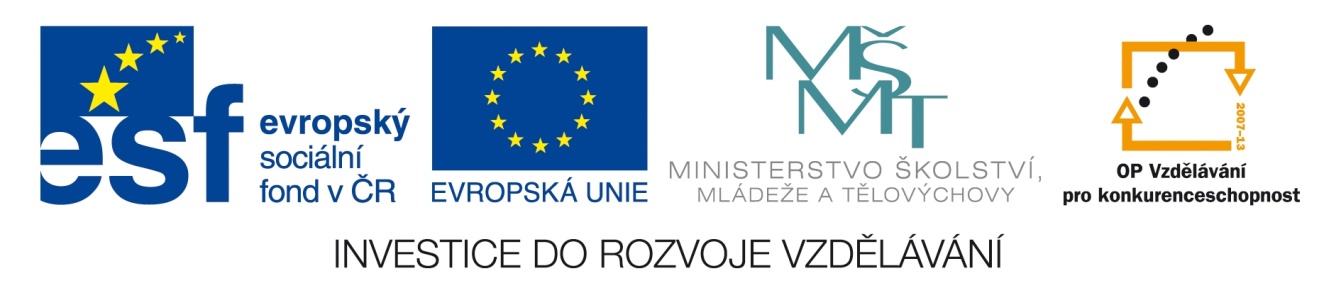 Jakou nerostnou surovinu byste hledali v této oblasti?
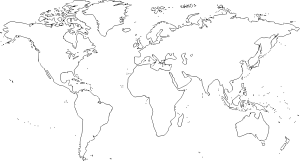 fosfáty
ropa
černé uhlí
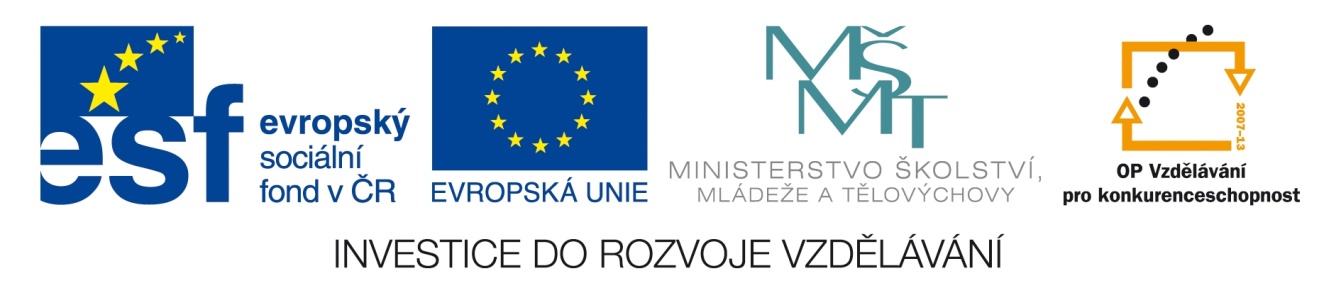 Vybarvěte dvojice, které k sobě patří (nerostná surovina + stát s největší produkcí)
Stříbro
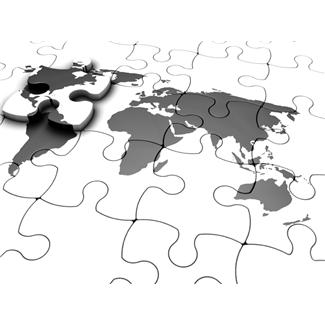 Zemní plyn
uhlí
Čína
železná ruda
Měď
Kanada
Brazílie
Čína
Saudská Arábie
Peru
Ropa
Zlato
Uran
Rusko
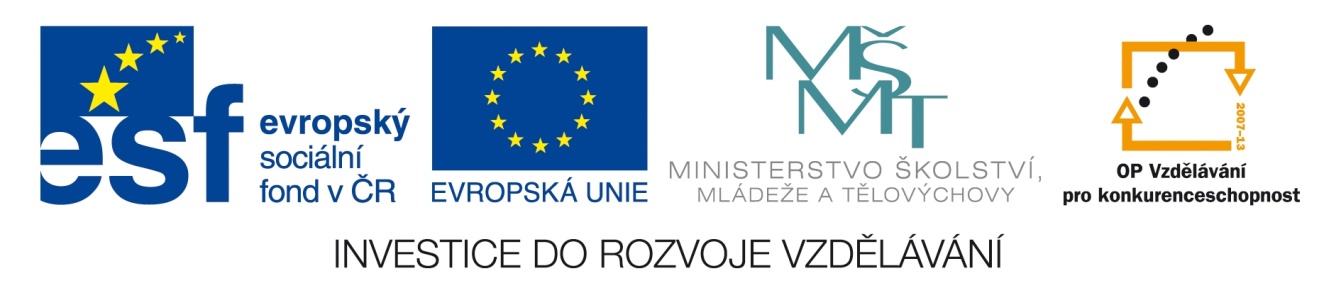 Chile
konec
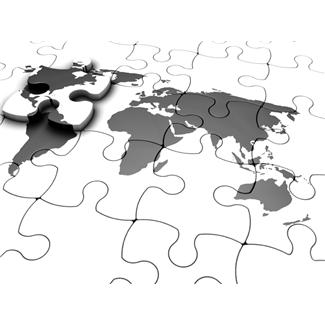 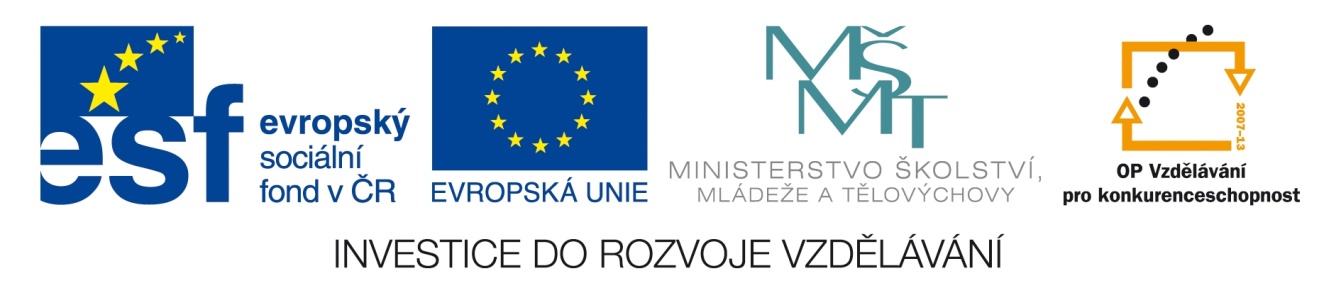 Zdroj obrázků:
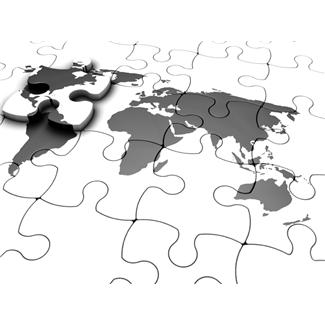 http://office.microsoft.com
World Map 2 clip art. Http://www.clker.com/ [online]. 2007 [cit. 2013-06-06]. Dostupné z: http://www.clker.com/cliparts/b/c/5/e/1195421696248988212molumen_world_map.svg.med.png
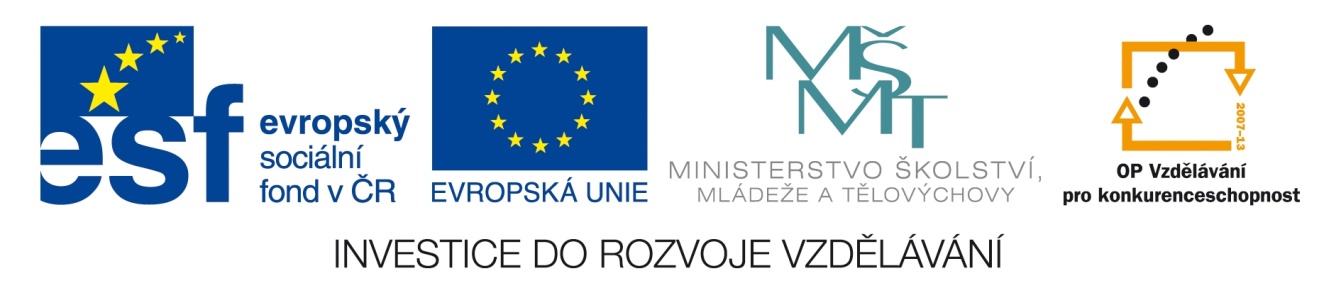